Discovering My SHAPE
Spiritual Gifts
Heart
Abilities
Personality
Experiences
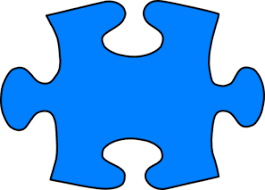 What we will be doing:
Is this gift active in my life?

I’m pretty sure I have this gift
I may have this gift
I don’t think I have this gift   

HOMEWORK/LIFEGROUP

DISCUSSION WITH LEADER
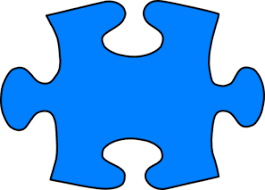 Unwrapping our Spiritual Gifts
Main Purposes of the gifts:

Communicate God’s Word

Demonstrate God’s Love

Celebrate God’s Presence
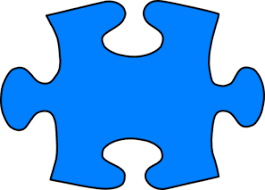 Gifts that communicate God’s Word
Prophecy
Evangelism
Missions
Apostle
Teaching
Encouragement (Exhortation)
Wisdom
Discernment
Knowledge
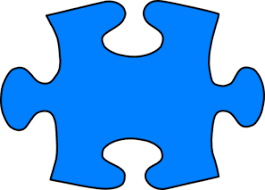 Gifts that demonstrate God’s Love
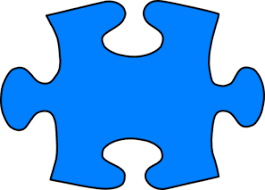 Gifts that demonstrate God’s Love
Service
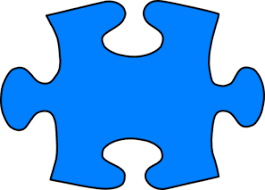 Gifts that demonstrate God’s Love
Service
Mercy
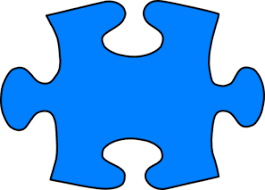 Gifts that demonstrate God’s Love
Service
Mercy
Hospitality
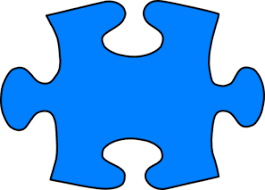 Gifts that demonstrate God’s Love
Service
Mercy
Hospitality
Pastoring ("Shepherding")
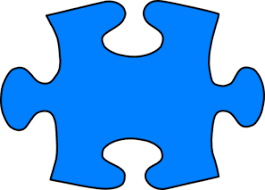 Gifts that demonstrate God’s Love
Service
Mercy
Hospitality
Pastoring ("Shepherding") 
Giving
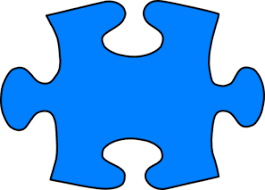 Gifts that Celebrate God’s Presence
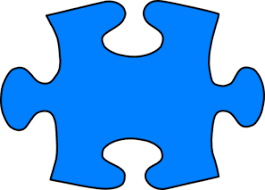 Gifts that Celebrate God’s Presence
Music
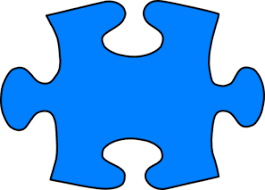 Gifts that Celebrate God’s Presence
Music
Arts & Crafts
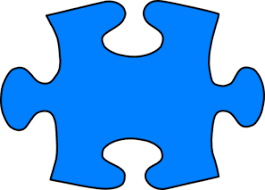 Gifts that Celebrate God’s Presence
Music
Arts & Crafts
Intercession
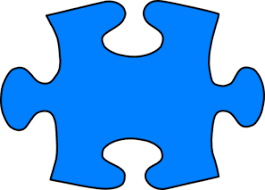 Gifts that Celebrate God’s Presence
Music
Arts & Crafts
Intercession
Healing
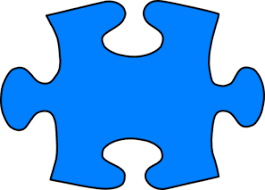 Gifts that Celebrate God’s Presence
Music
Arts & Crafts
Intercession
Healing
Miracles
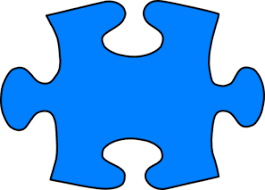 Gifts that Celebrate God’s Presence
Music
Arts & Crafts
Intercession
Healing
Miracles
Praying with my spirit
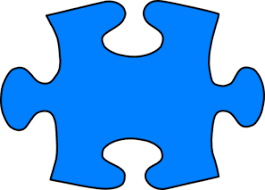 Gifts that Support All Three Purposes
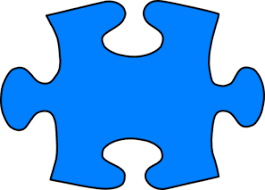 Gifts that Support All Three Purposes
Leadership
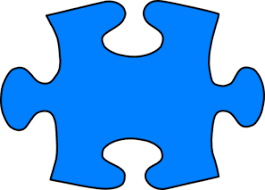 Gifts that Support All Three Purposes
Leadership
Administration
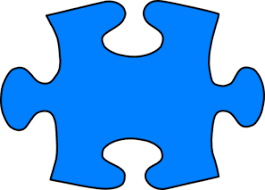 Gifts that Support All Three Purposes
Leadership
Administration
Faith
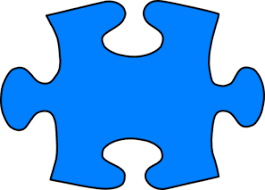 Next Steps
Monitoring our Heartbeat;
Applying our Abilities!
Plugging In our Personality!
Examining our Experiences
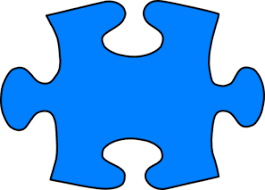